Common Core State Standards:Supporting Implementation and Moving to Sustainability
Based on ASCD’s Fulfilling the Promise of the Common Core State Standards: Moving from Adoption to Implementation to Sustainability (www.ascd.org/commoncore)
Florida Association for Staff Development
Spring Forum
May 6, 2013
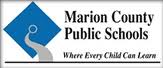 Presented 
by Tara Hart and Linda Maxwell, 
K-12 Academic Services
George Tomyn, 
Superintendent
“By themselves, the Common Core State Standards will not significantly affect student learning. They need to be part of a comprehensive approach to raising expectations and increasing rigor throughout the K–12 system, and classroom teachers are the most important group in turning the Common Core State Standards from mere words into high-quality instruction.” 
p. 24
At the core…
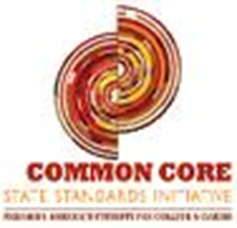 The focus must be on ensuring that classroom teachers have the time, tools, and support to make the standards come alive in the classroom. How schools and districts deploy their current resources to facilitate implementation is paramount. 
Moving forward, professional development should provide more depth and help educators effectively ingrain the instructional shifts in their classroom practice. 
p. 28
Supporting Classroom Teachers
Align immediate implementation to the instructional shifts
Align reform efforts and policy
Develop principals and school leaders as instructional leaders
Provide high quality professional development 
Align assessments with new standards and shifts
Support technology focused on enhancing instruction and meeting the needs of the upcoming assessment demands
How do we support classroom teachers?
Educators need: 
Easy-to-use criteria to select resources and more efficiently use funds.
Trusted resources and guidance about the process of choosing curricular tools and how to choose from curricular tools they already have to teach to the Common Core State Standards. 
Access to easy-to-use model lessons for their own lesson plan development. 
p. 29
MCPS Actions:
Create content area-specific rubrics for determining alignment with Common Core.
Provide professional development including Common Core alignment for instructional materials used in classrooms across the district. 
Develop and implement Common Core lessons for core academic areas using the lesson study process as part of professional development for teachers.
Aligning Immediate Implementation to the Instructional Shifts
Educators need: 
Information about how the accountability systems for schools will change with the implementation of the Common Core State Standards. 
A clearer understanding of how and when new educator effectiveness policies will affect them as they implement these new, rigorous standards. 
Support to understand the various education initiatives and tie them together in a coherent way. 
p. 29
MCPS Actions:
Implement and provide professional development on the new instructional and administrative evaluation systems.
Establish clear timelines outlining  expectation of full implementation in classrooms.
Create Common Core District Team to align implementation of Standards K-12 with State and District initiatives.
Aligning Reform Efforts and Policy
MCPS Actions:
Create and provide professional development series, “Leadership Topics for Common Core State Standards” for school-based and district-level leadership.
Develop and implement a leadership development plan focused on building instructional leaders.
Train Common Core Lead teachers from every school to deliver professional development and serve as resources for teachers on school campuses; utilize instructional coaches to provide follow up and coaching for implementation of professional development in classrooms and as facilitators of lesson study process.
Educators need: 
To build the capacity of principals, assistant principals, and district-level directors to serve as instructional leaders, providing guidance to school-based instructional specialists and teachers. 
Effective professional development to build capacity among school leaders. 
Strategies to maximize and leverage their human capital, from both their current and incoming workforce. 
p. 30
Principals’ and School Leaders’ Roles as Instructional Leaders
MCPS Actions:
Implement effective professional development practices, including lesson study and professional learning communities for the implementation of Common Core.
Encourage collaborative planning through research-based models such as Learning Focused.
Encourage the use of high-yield professional development strategies such as lesson study and professional learning communities.
Utilize instructional coaches to provide ongoing, job-embedded professional development and implement an instructional evaluation system focused on professional development.
Utilize distance learning options and school-based lead teachers to provide differentiated support for teachers.
Develop plan to implement professional learning communities focused on Common Core and guidance for school administrators in building schedules to allow for collaborative planning time.
Develop and deploy community/ parent relations package to mine resources and communicate with stakeholders.
Educators need: 
Effective professional development to build the capacity of educators. 
Time to plan to implement the new standards. 
Guidance about the efficient use of funds and time for professional development. 
Resources and guidance about best practices for ongoing, job-embedded professional development to build educators’ understanding of the standards’ structure, content knowledge, and ability to employ strategies reflecting the new instructional shifts. 
Resources to differentiate support for educators’ varying levels of knowledge about the Common Core State Standards. 
Guidance and support to help enhance professional learning through teacher communication and collaboration, such as professional learning communities. 
Professional development and resources about how to engage the community and garner its support. 
p. 30
Professional Development
Educators need: 
Knowledge about the various kinds of assessments related to the Common Core State Standards and how to use the data from assessments to inform instruction. 
Access to authentic assessment items that have been designed to measure the Common Core standards and not just repurposed from a different item bank. 
Information about the summative assessments and their technology requirements. 
Guidance and support about how to best prepare school systems for the assessments in 2014–15 (e.g., when the assessments will be available, sample items, clarity on what will be assessed, and training on creating assessments that accurately test students’ competency with the new standards). 
p. 30
MCPS Actions:
Implement plan to align curriculum maps and district assessments with Common Core State Standards with textbook adoption cycles.
Develop curriculum maps and authentic Common Core aligned authentic assessments to monitor student progress on a quarterly basis as part of the textbook adoption cycle for social studies and continue this process with each new textbook adoption.
Develop a plan to provide professional development in test item specifications for PARCC once released.
Address technology requirements for assessments through district technology plan.
Incorporate assessment timelines and sample items into all Common Core professional development.
Assessments
MCPS Actions:
Implement training for use of instructional technology and dedicated personnel to providing ongoing professional development in this area.
Implement a district technology plan aimed at keeping up-to-date technology available across the district.
Educators need: 
To build knowledge and skill sets for working with and using technology as an instructional tool in the classroom. 
Guidance about how to pay for and support technology for the purpose of teaching and learning at the school level. 
p. 30
Technology
Make sure educators deeply understand the standards and the key instructional shifts they require.
Vet instructional resources for quality and alignment with the standards.
Transform principals into instructional leaders.
Listen to educators about their professional learning needs.
Maximize opportunities for collaboration and capacity building through professional learning.
Engage higher-education partners.
Understand and plan for the coming common assessments.
Adopt technology with the priority being to meet teaching and learning needs but that will also work with the new assessments.
Align initiatives into comprehensive reforms.
pp. 6, 31-42
Moving Implementation Forward: Recommended Priorities
Quality instructional materials and resources aligned to Common Core State Standards
Collaborative planning time built into school schedules
Technology and related infrastructure for instruction and common assessments
Opportunities for districts to collaborate on implementation of CCSS (curriculum mapping, assessment development) so that 67 districts are not all doing the same work
Course descriptions and assessments (EOCs in particular) aligned with Common Core ELA and Literacy Instructional  Shifts and Literacy Standards at secondary level 
Course descriptions and assessments (EOCs in particular) that cover reasonable amounts of material for teachers to truly implement Common Core Literacy Standards and Instructional Practices aligned with ELA/Literacy Shifts
Pressing Priorities Curriculum & Assessment
Professional development opportunities for all personnel who impact the success of a student – leadership, teachers, paraprofessionals
Time allocated for job-embedded professional development (PLCs, lesson study)
Instructional coaches available to support successful classroom-level implementation
Opportunities for districts to collaborate on professional development  related to CCSS so that 67 districts are not all doing the same work (work smarter, not harder)
Pressing Priorities –Professional Development
Thank you!
Tara Hart & Linda MaxwellK-12 Academic ServicesMarion County Public Schools
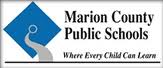